Имена Врат
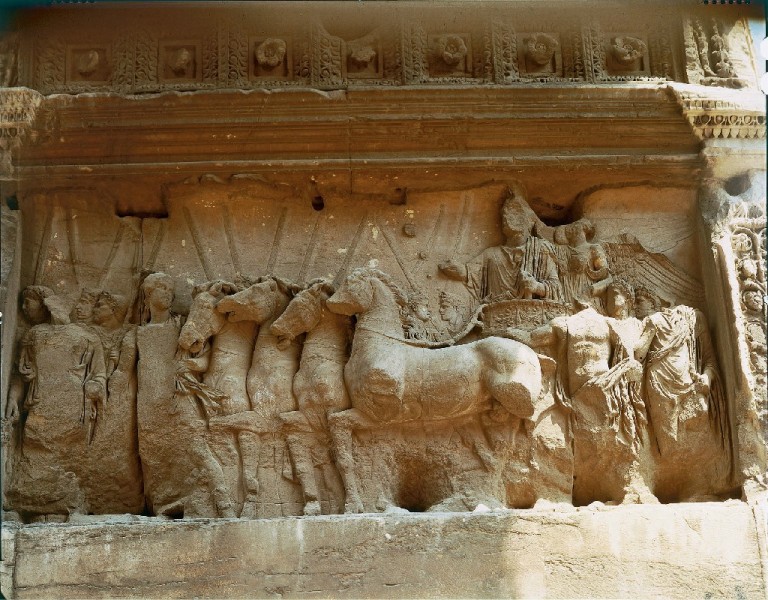 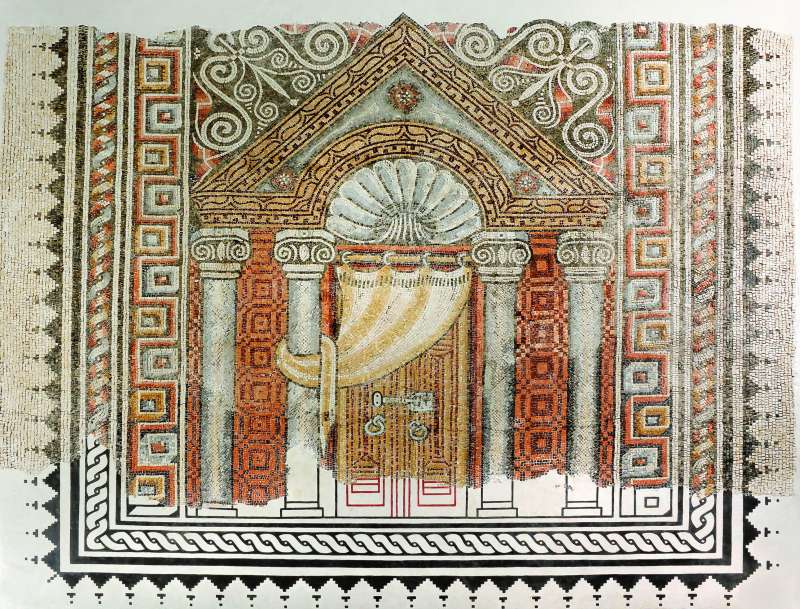 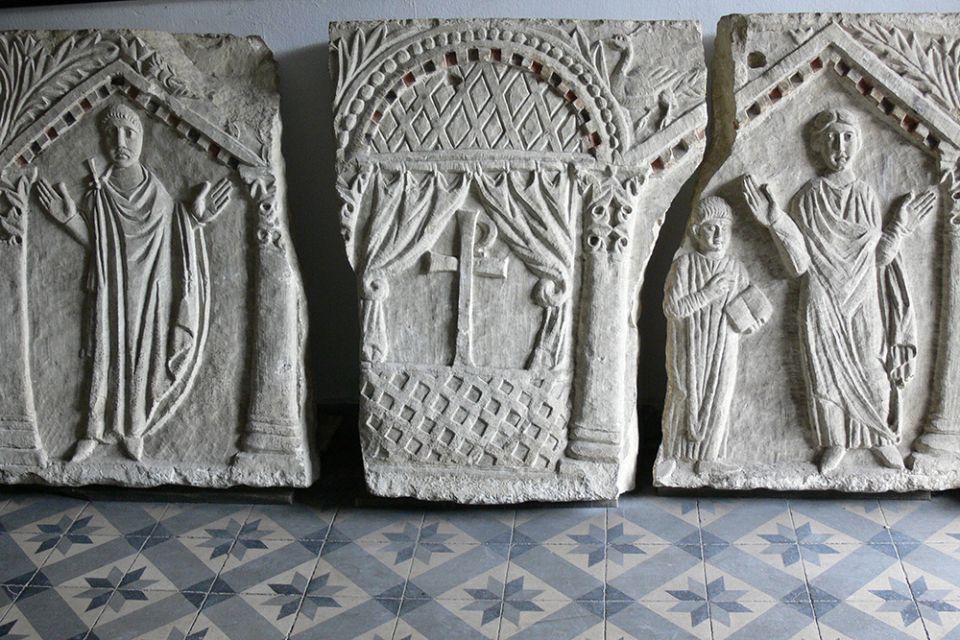 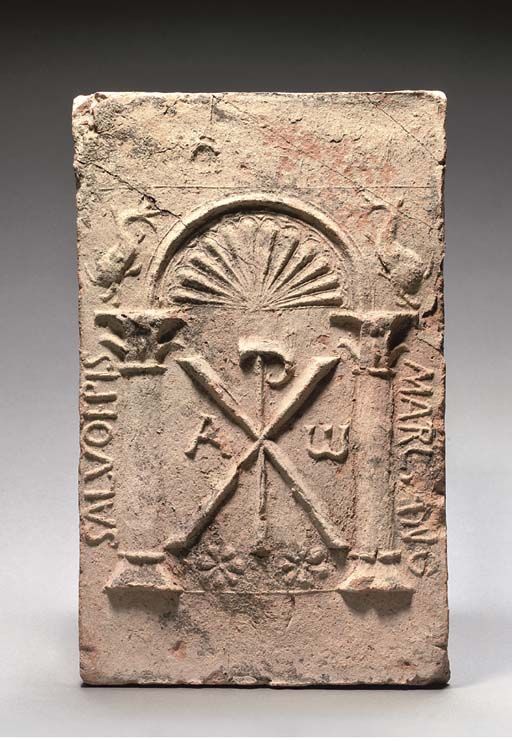 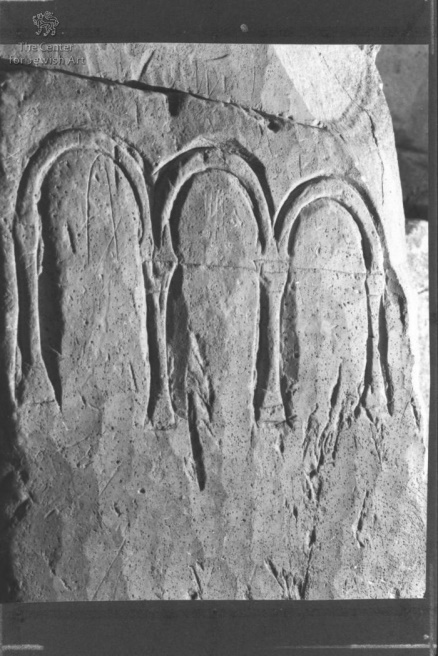 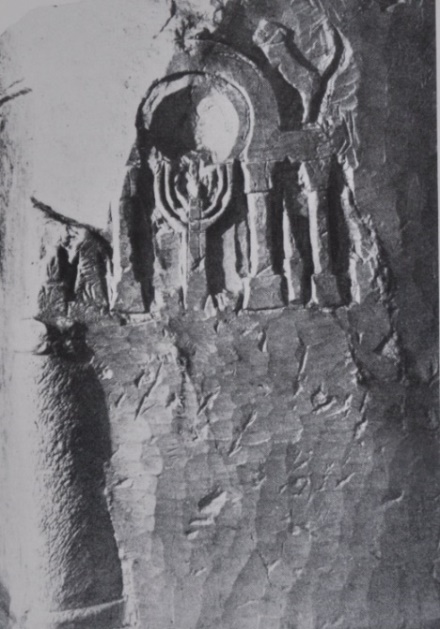 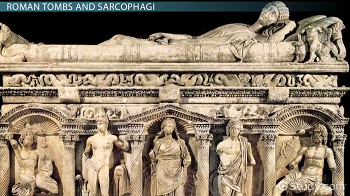 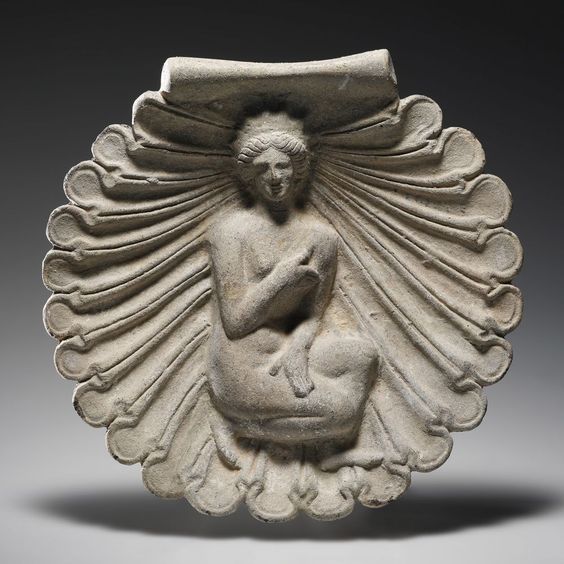